آداب المساجد
آداب المساجد
المساجد بيوت الله تعالى
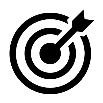 1
الوحدة
1
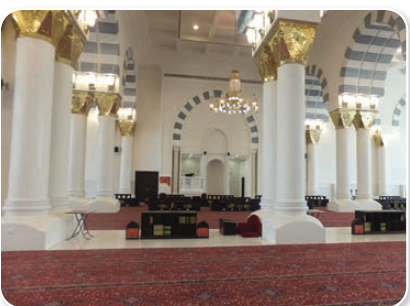 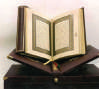 * - قال الله تعالى :
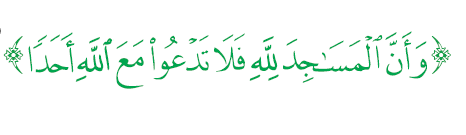 الدرس الرابع
آداب المساجد
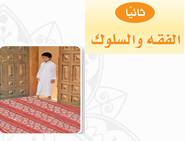 الآداب المتعلقة بالمساجد و الحرص على تطبيقها
أحافظ على نظافة المسجد
أقول إذا دخلت المسجد :
بسم الله و الصلاة و السلام على رسول الله
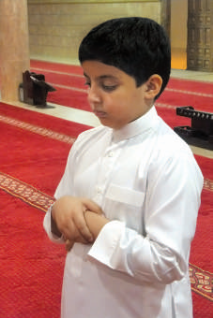 الوحدة1
1
اللهم اغفر لي ذنوبي و افتح لي أبواب رحمتك
لا أؤذي الحاضرين برفع الصوت أو غيره
إذا دخلت المسجد:
فلا أجلس حتى أصلي ركعتين
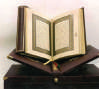 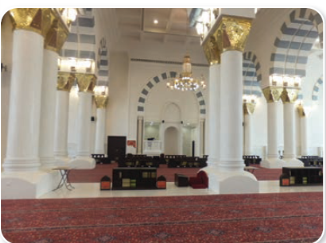 2
3
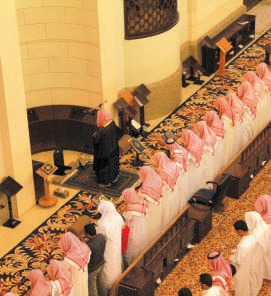 4
الدرس الرابع
آداب المساجد
الأمور التي يمكنني فعلها إذا دخلت المسجد و صليت , ثم جلست أنتظر إقامة صلاة الفريضة :
أقرأ القرآن الكريم
الوحدة
1
أتحلَّى بالوقار و السَّكينة
1
أقرأ الأذكار و أستغفر
4
3
2
أدعو الله عزَّ و جل
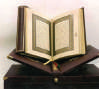 الدرس الرابع
آداب المساجد
بعض الوسائل للمحافظة على نظافة المسجد :
1
2
الوحدة
1
تعليق لائحة تنبِّه
وضع دولاب خاص
بعدم رمي أي أوساخ أو مناديل في المسجد
بالأحذية عند المدخل
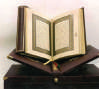 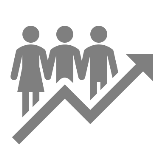 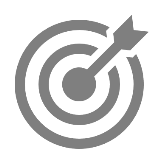 الدرس الرابع
آداب المساجد
تجدنا  في جوجل
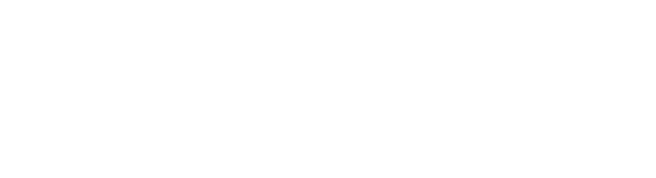 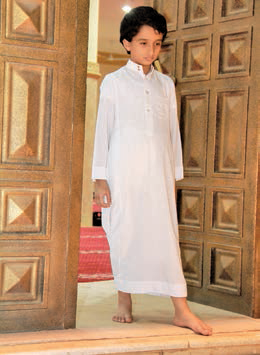 الآداب المتعلقة بالمساجد و الحرص على تطبيقها
أقول إذا خرجت من المسجد :
الوحدة1
5
اللهم إني أسألك من فضلك
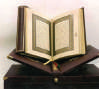 الدرس الرابع
آداب المساجد
بعض الأمثلة على العبث المكروه في  المسجد :
1
2
الوحدة
1
إتلاف مقتنيات المسجد
الجري و المزاح
و إلقاء المناديل و العلب الفارغة
مع الأصدقاء في المسجد
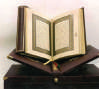 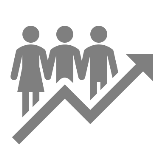 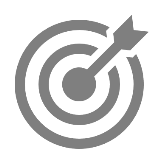 الدرس الرابع
آداب المساجد
انتهى الدرس